TEMA: Organização e Legislação da educação básica no Brasil: aspectos históricos, políticos e sociais.	TEXTO: MURANAKA, M. A. S.; MINTO, C. A.. Organização da Educação Escolar.
DADOS DOS AUTORES
Fonte: OLIVEIRA, R. P.; ADRIÃO, T. (Org.). Gestão, Financiamento e Direito à Educação: análise da LDB e da Constituição Federal. 2a.ed. São Paulo: Xamã, 2002, p. 43-62
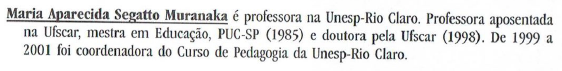 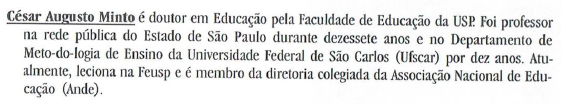 DADOS DO TEXTO
Capítulo da coletânea OLIVEIRA, R. P.; ADRIÃO, T. (Org.). Gestão, Financiamento e Direito à Educação: análise da LDB e da Constituição Federal. 2a.ed. São Paulo: Xamã, 2002
Coletânea de texto de professores do Departamento de Administração e Economia da Educação da Faculdade de Educação da Universidade de São Paulo.
ORGANIZAÇÃO DO CAPÍTULO
A ORGANIZAÇÃO DO ENSINO NA CONSITUIÇÃO FEDERAL DE 1988 (p. 43- 49)
 A “ORGANIZAÇÃO DA EDUCAÇÃO NACIONAL” NA LDB (p. 49-61)
CONSIDERAÇÕES FINAIS (p. 61-62)
A ORGANIZAÇÃO DO ENSINO NA CONSITUIÇÃO FEDERAL DE 1988 										(p. 43- 49)
A ORGANIZAÇÃO DO ENSINO POR SISTEMAS (p. 43)
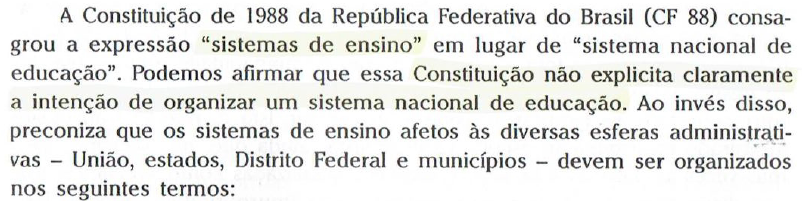 Art. 211 DA CF (p. 43-44)
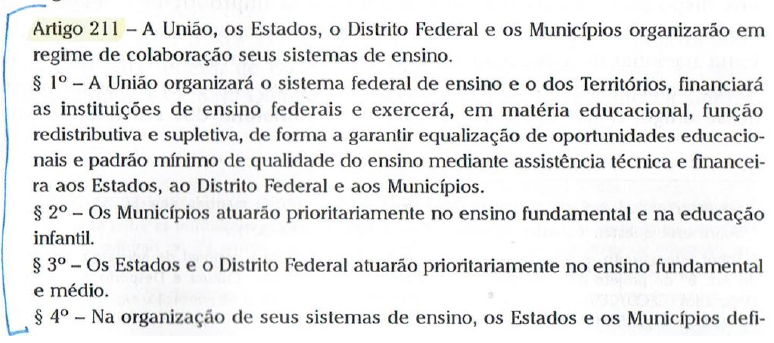 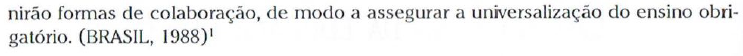 A ARTICULAÇÃO ENTRE A CONSTITUIÇÃO E A LDB PARA A CONSTRUÇÃO DE UM SISTEMA DE ENSINO (p. 44)
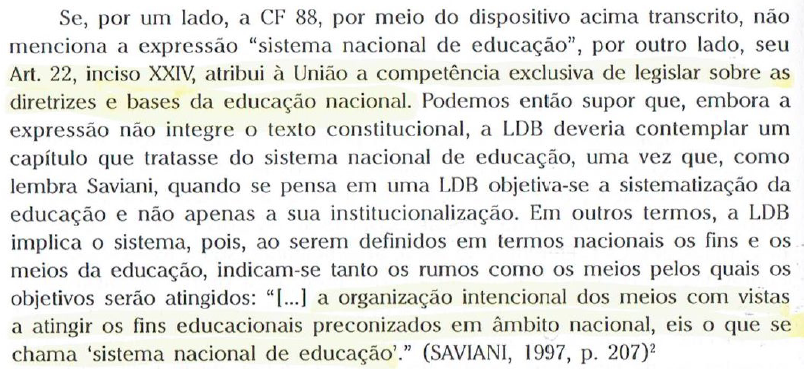 EDUCAÇÃO X ENSINO (p. 44)
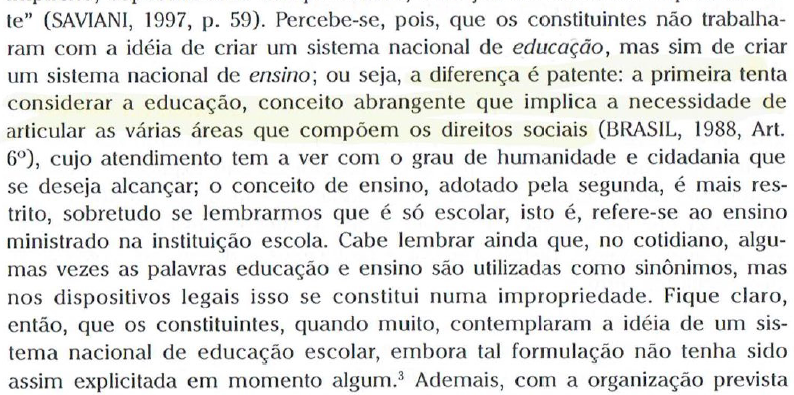 EDUCAÇÃO X ENSINO (p. 45)
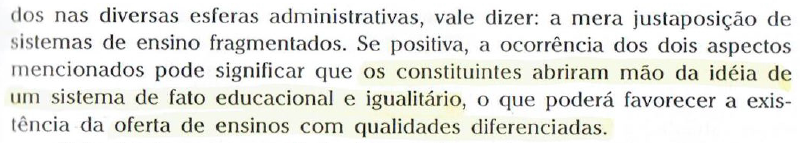 SISTEMAS  (p. 45)
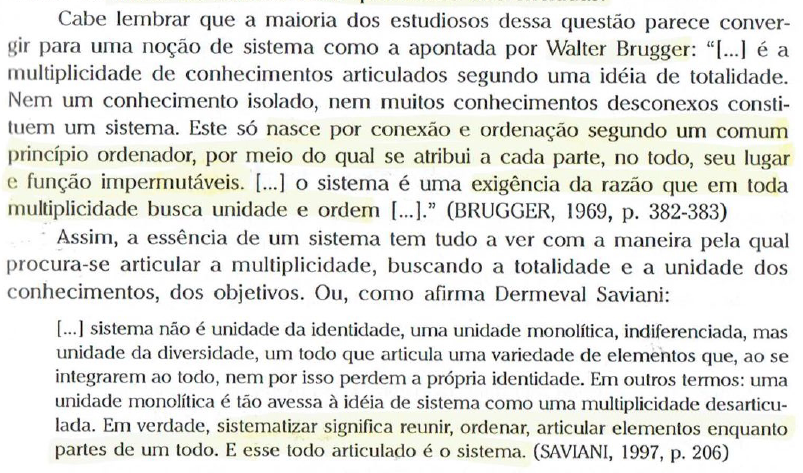 SISTEMA DE ENSINO  (p. 45)
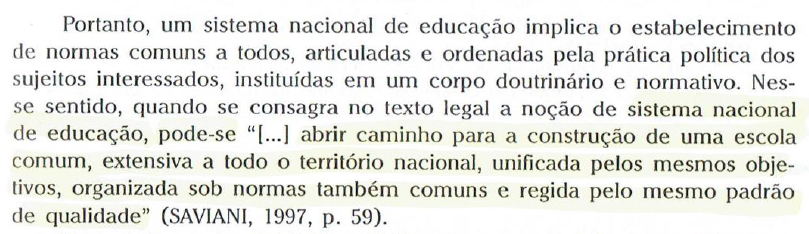 FUNÇÕES REDISTRIBUTIVA E SUPLETIVA  (p. 45-46)
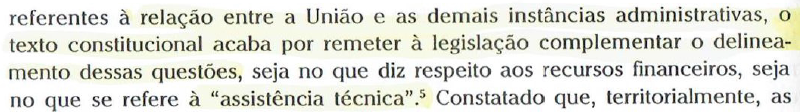 FUNÇÕES REDISTRIBUTIVA E SUPLETIVA  (p. 46)
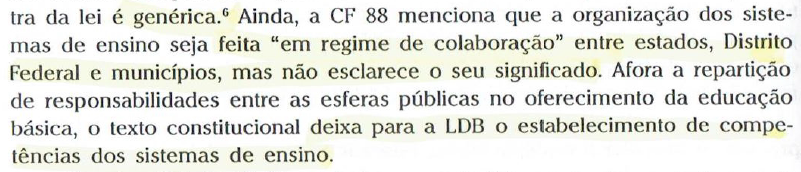 POSSIBILIDADE DE REGIME JURÍDICO PRÓPRIOS PARA AS UNIDADES DO SISTEMA FEDERAL  (p. 47)
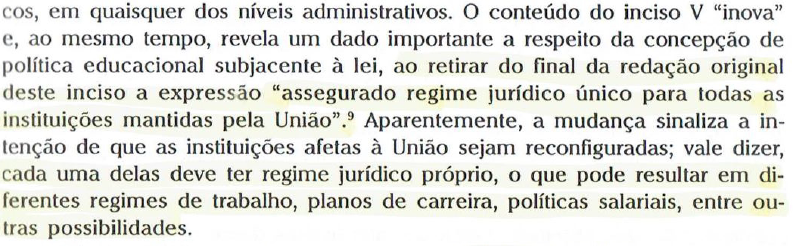 GESTÃO DEMOCRÁTICA  (p. 47)
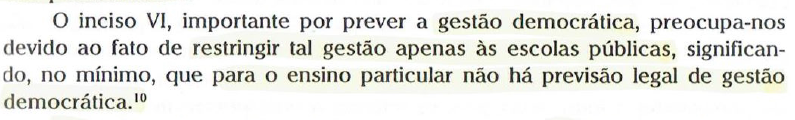 PREVISÃO CONSTITUCIONAL DA LDB  E DO PLANO NACIONAL DA EDUCAÇÃO (p. 47)
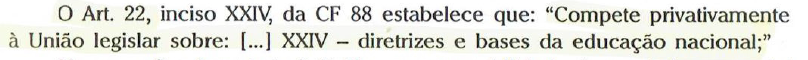 PLANO NACIONAL DA EDUCAÇÃO  (p. 47 - 48)
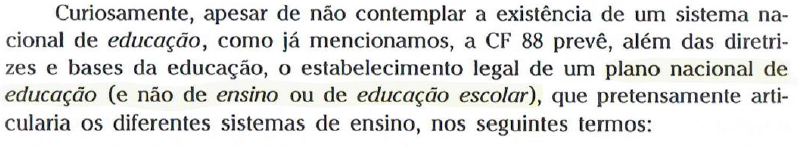 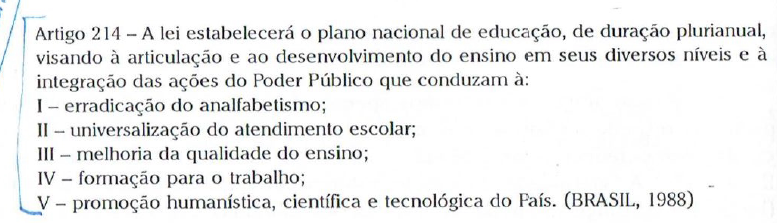 A “ORGANIZAÇÃO DA EDUCAÇÃO NACIONAL” NA LDB 								(p. 49-61)
A ORGANIZAÇÃO DA EDUCAÇÃO NACIONAL NA LDB E O DEBATE QUE ENVOLVEU O TEMA (p. 49)
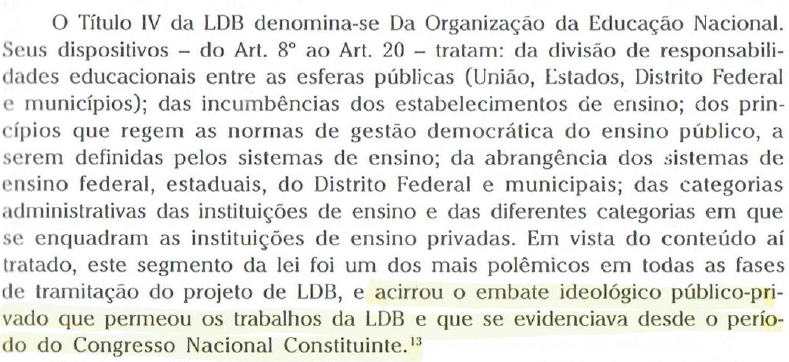 ART. 8º  (p. 49-50)
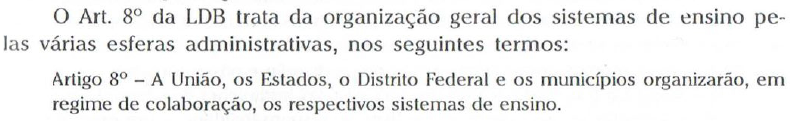 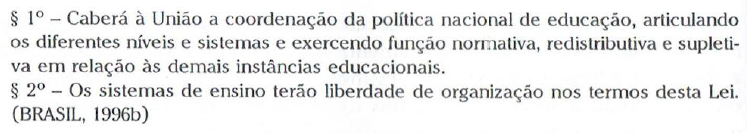 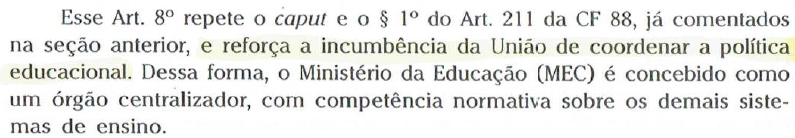 ART. 9º (p. 50)
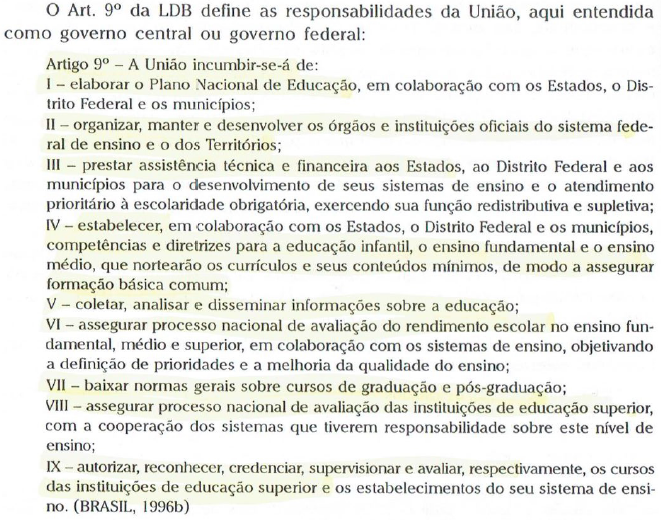 FORMAÇÃO BÁSICA COMUM (p. 52)
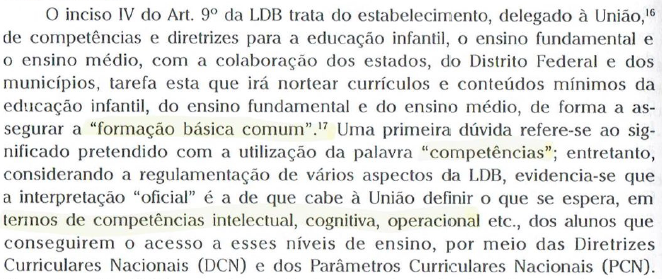 PROCESSOS NACIONAIS DE AVALIAÇÃO DO RENDIMENTO ESCOLAR (p. 53)
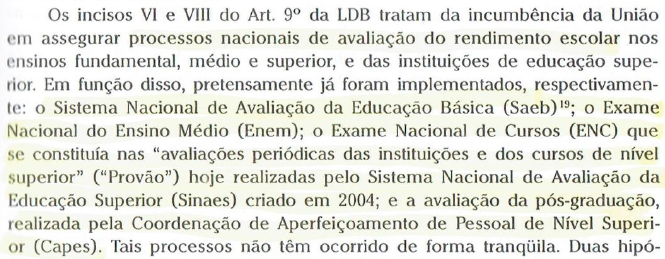 RESISTÊNCIAS ÀS AVALIAÇÕES DO RENSIMENTO ESCOLAR (p. 53)
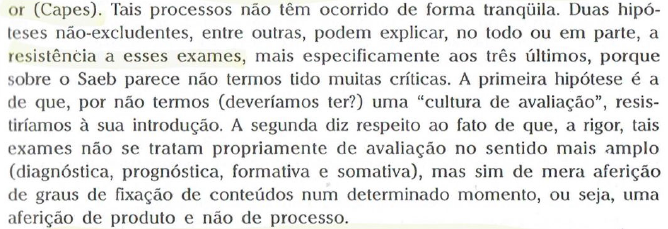 AVALIAÇÃO DO RENSIMENTO ESCOLAR x AVALIAÇÃO DO PROCESSO DE ENSINO  (p. 47)
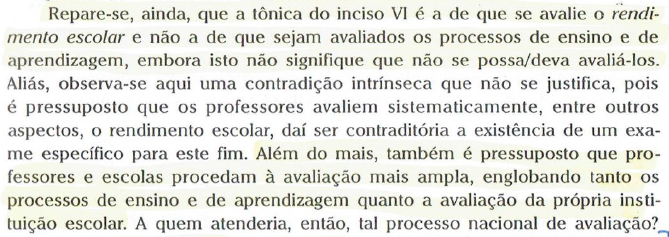 ART. 10 LDB – INCUMBÊNCIAS DOS ESTADOS (p. 54)
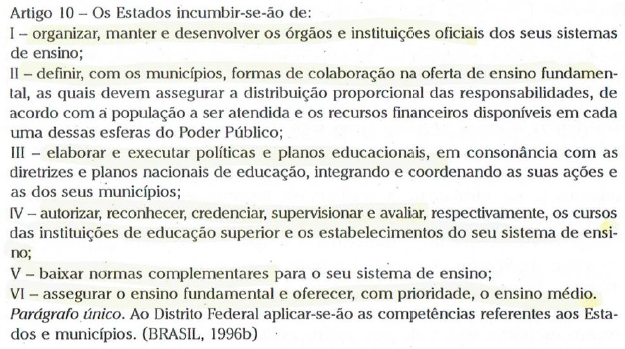 RELAÇÕES DO ART. 10 COM O ART 17, INCISO II E VI DA LDB (p. 55)
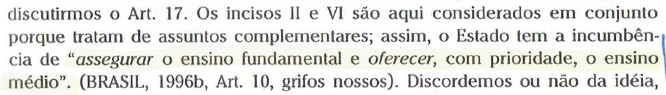 ART. 11 LDB – INCUMBÊNCIAS DOS MUNICÍPIOS (p. 55)
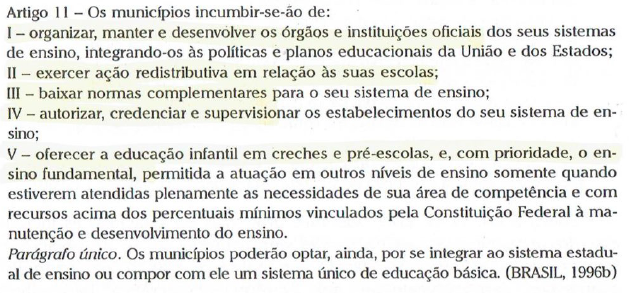 RESPONSABILIDADES DOS MUNICÍPIOS COM RELAÇÃO AO ENSINO FUNDAMENTAL E A EDUCAÇÃO INFANTIL PARTICULAR  (p. 55)
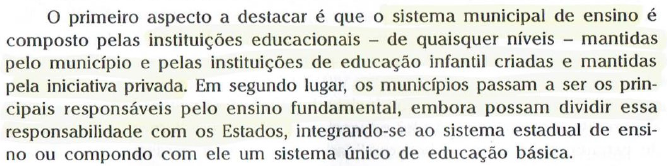 ART. 12 LDB – INCUMBÊNCIAS DOS ESTABELECIMENTOS DE ENSINO (p. 56)
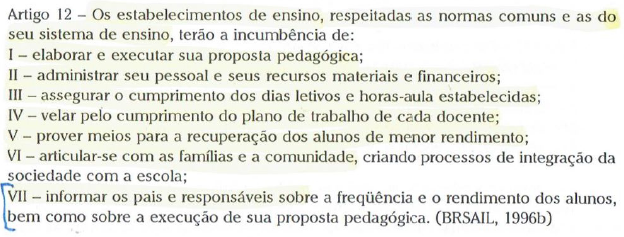 ART. 13 LDB – INCUMBÊNCIAS DOS DOCENTES (p. 57)
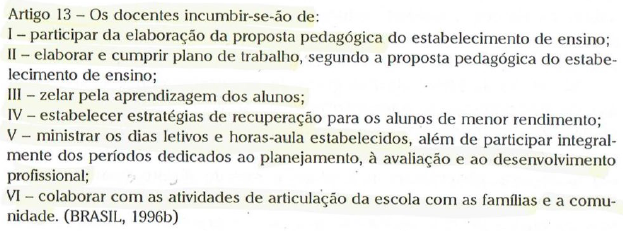 ART. 14 LDB – GESTÃO DEMOCRÁTICA (p. 57-58)
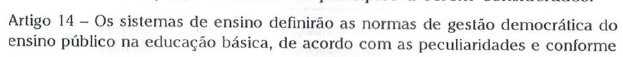 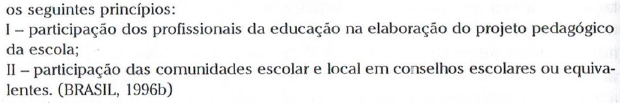 ART. 15 LDB – AUTONOMIA DAS UNIDADES ESCOLARES (p. 58)
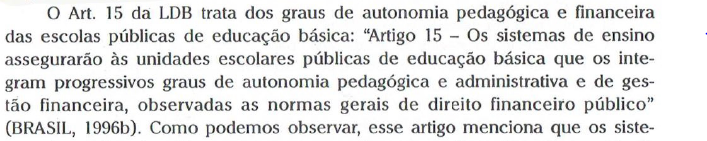 ART. 15 LDB – “RELATIVA” AUTONOMIA DAS UNIDADES ESCOLARES (p. 58)
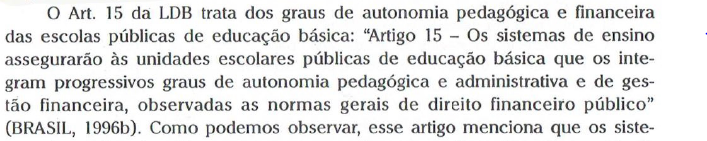 ART. 16 LDB – SISTEMA FEDERAL DE ENSINO (p. 59)
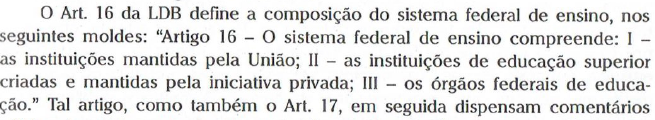 ART. 17 LDB – SISTEMA DOS ESTADOS E DO DISTRITO FEDERAL DE ENSINO (p. 59)
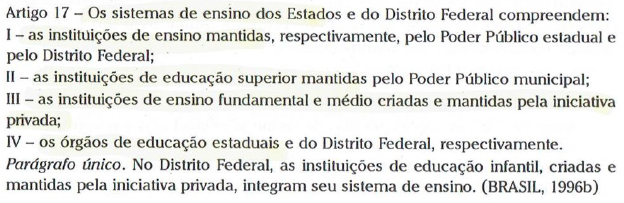 ART. 18 LDB – SISTEMAS DE ENSINO MUNICIPAL (p. 59)
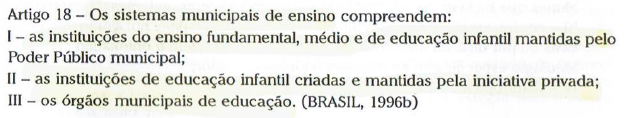 ART. 19 LDB – CLASSIFICAÇÃO DAS INTITUIÇÕES DE ENSINO (p. 60)
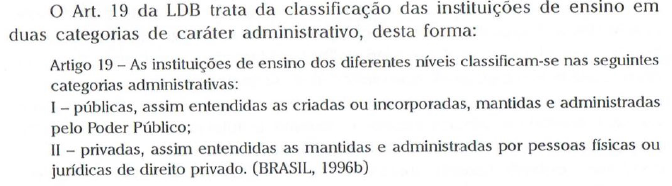 ART. 20 LDB – ENQUADRAMENTO DAS INSITUIÇÕES PRIVADAS DE ENSINO (p. 60)
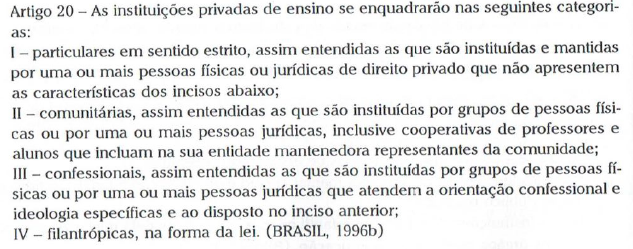 CONSIDERAÇÕES FINAIS		(p. 61-62)
INTENÇÃO DO LEGISLADOR CONSTITUCIONAL QUANTO AOS SISTEMAS DE ESNINO (p. 61)
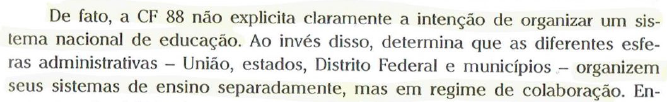 FALTA DE GARANTIA DE UMA EDUCAÇÃO DE QUALIDADE   (p. 62)
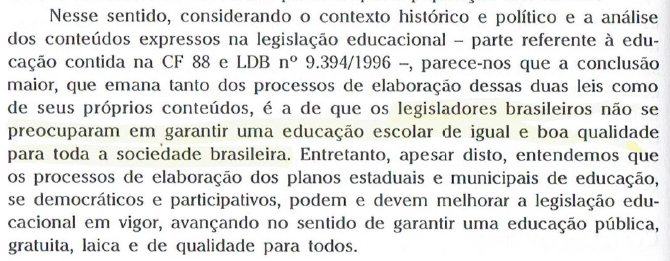